Connected Data Assets Overview
D.Guerrucci (ESA)
F. Marchesi (Solenix for ESA)
Y. Coene (Spacebel for ESA)
M. Morahan (NASA)
Agenda Item G.4
WGISS-58
16-17 October 2024
Sioux Falls, South Dakota, USA
Overview
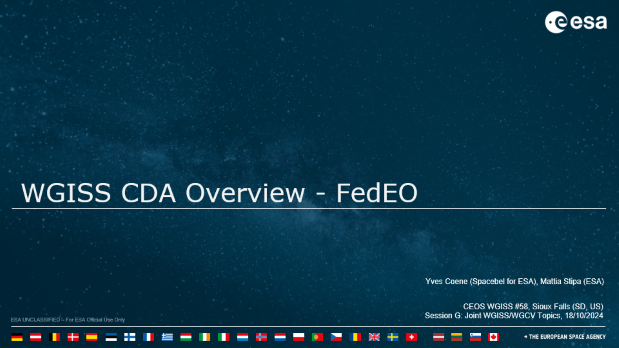 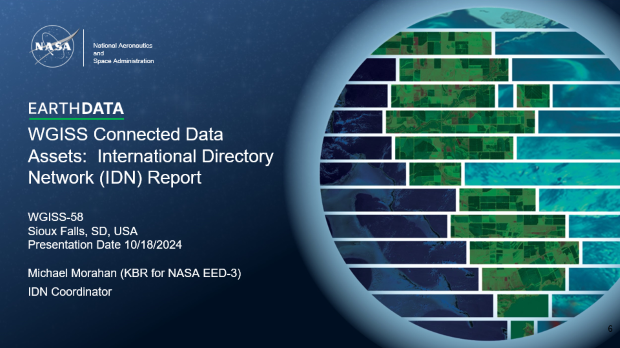 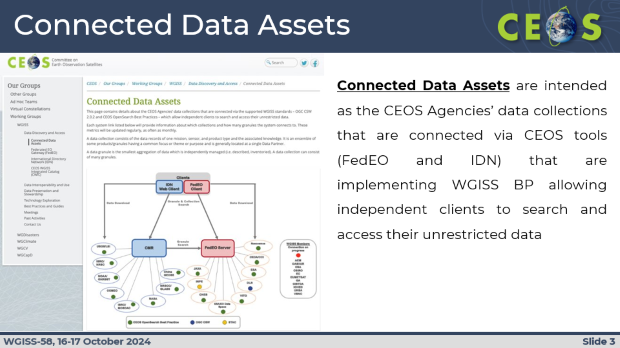 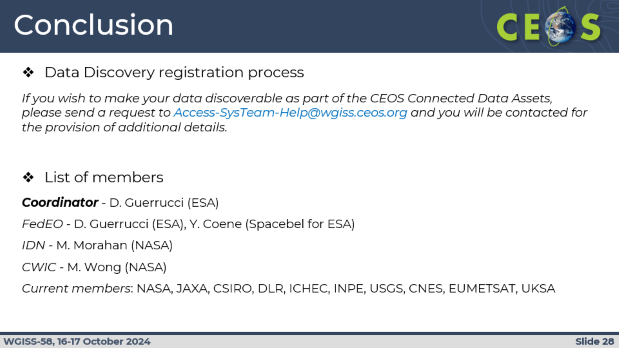 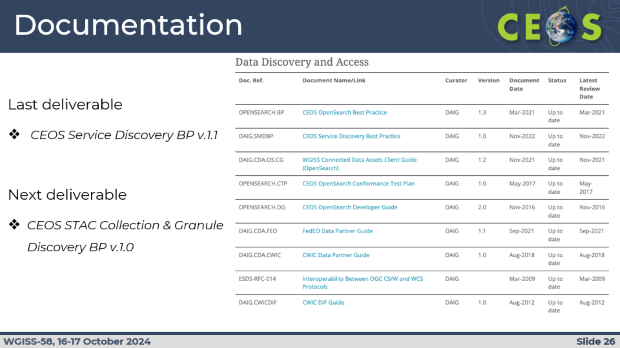 Connected Data Assets
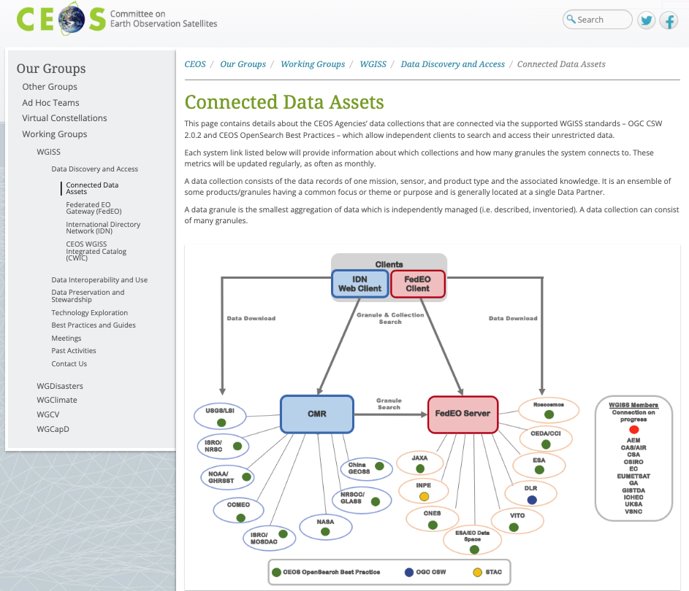 Connected Data Assets are intended as the CEOS Agencies’ data collections that are connected via CEOS tools (FedEO and IDN) that are implementing WGISS BP allowing independent clients to search and access their unrestricted data
Connected Data Assets
The Interest Group is concerned with:
Ensuring data users have easy and efficient ways of discovering and accessing data and associated services through the exploitation of standard protocols and the harmonising of search and data retrieval processes
Keeping CEOS DAIG Website and tools (FedEO – IDN) updated and aligned in terms of Purpose and Services
Maintaining contact with all CEOS Member, updating Data Discovery registration process and including active members in the CDA figure with related available Data Discovery interfaces
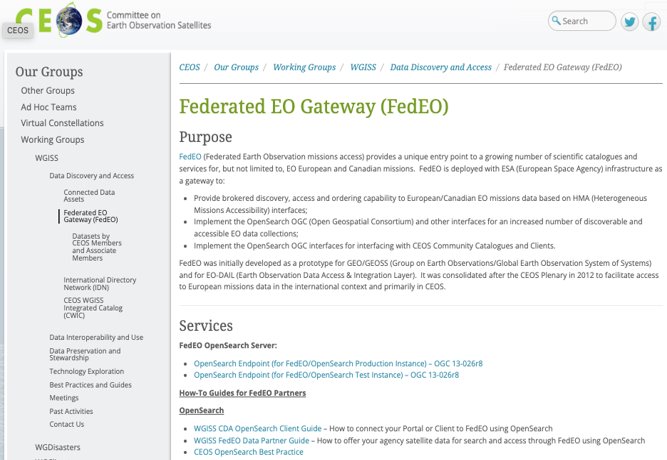 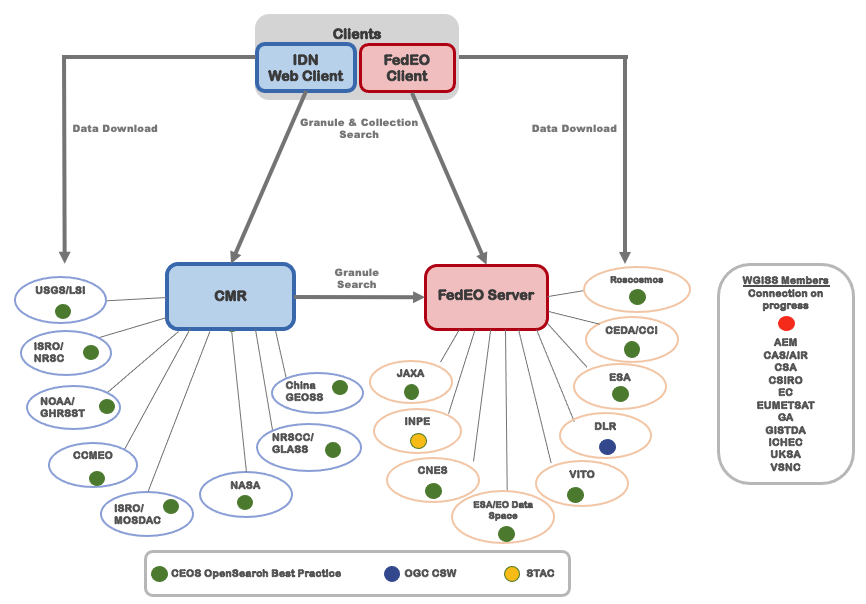 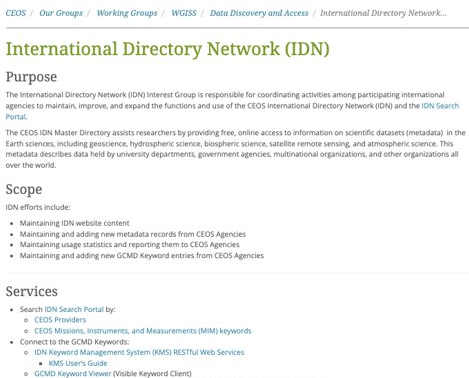 CEOS Data Access Resources
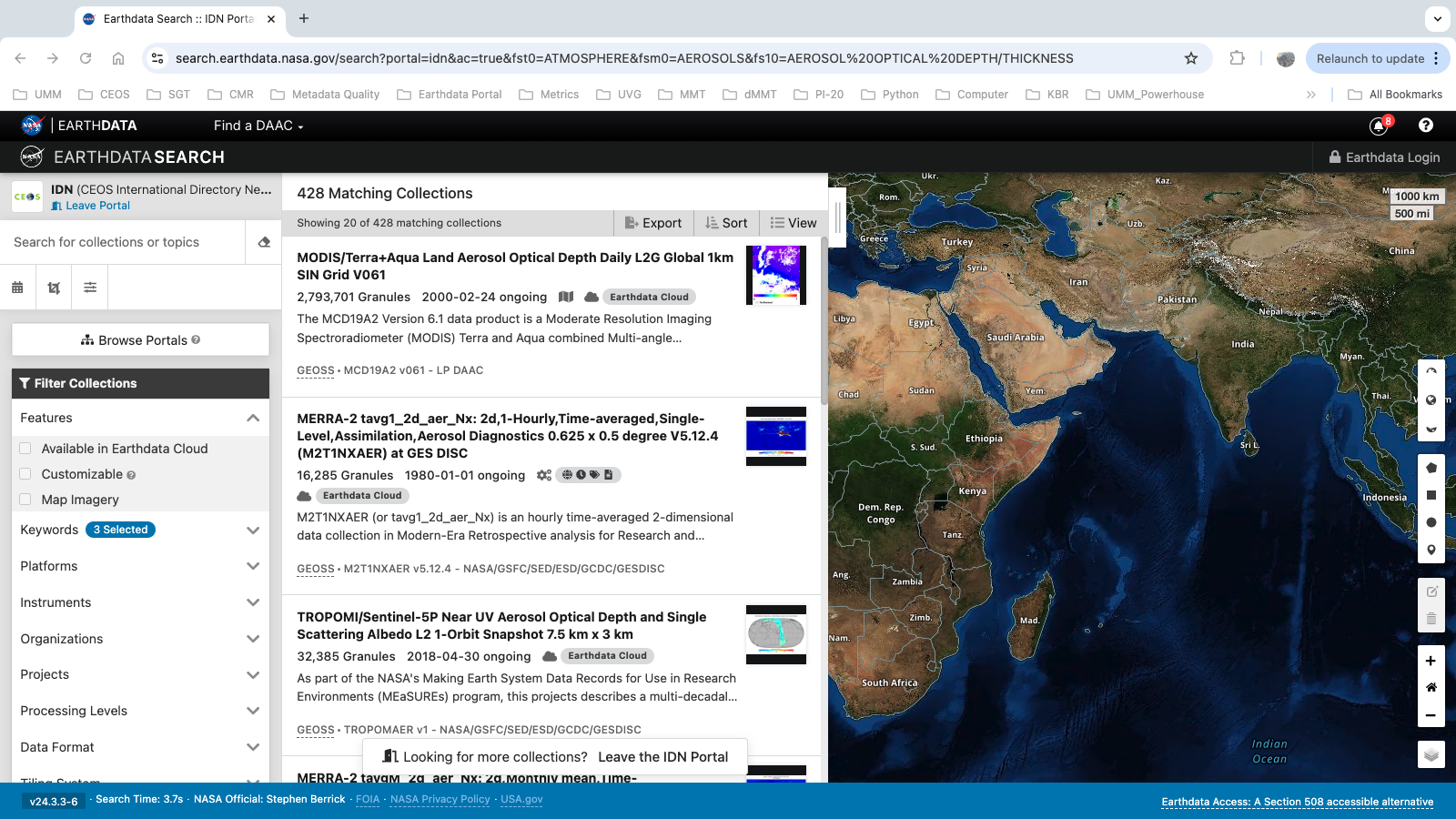 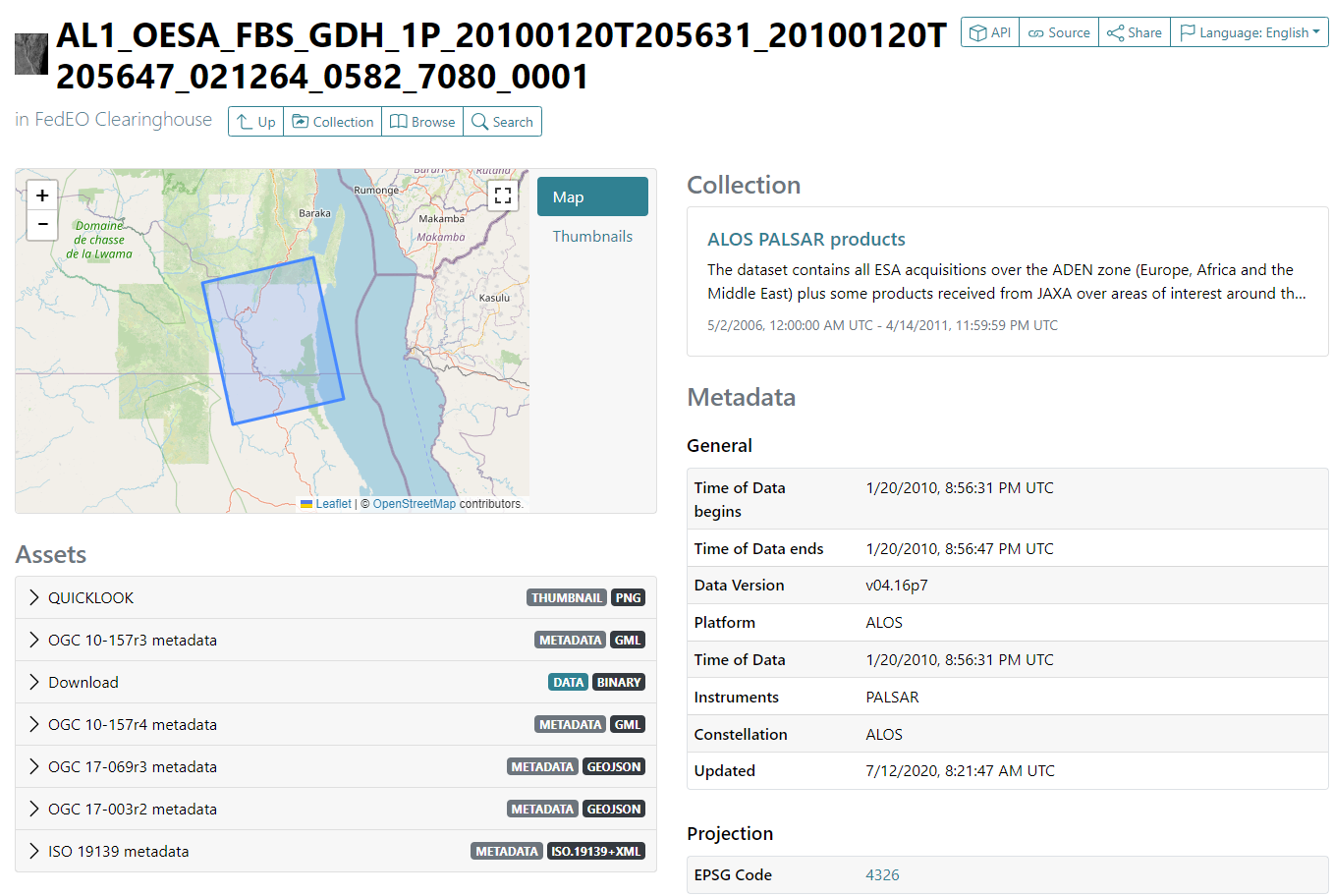 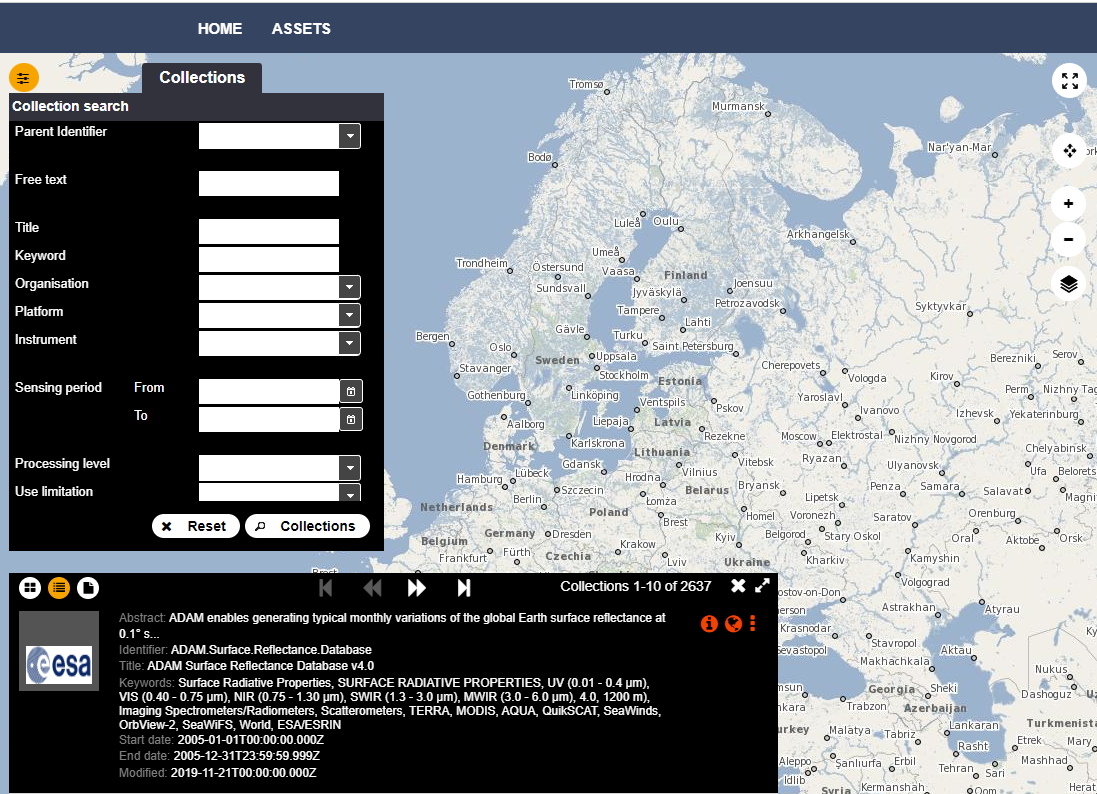 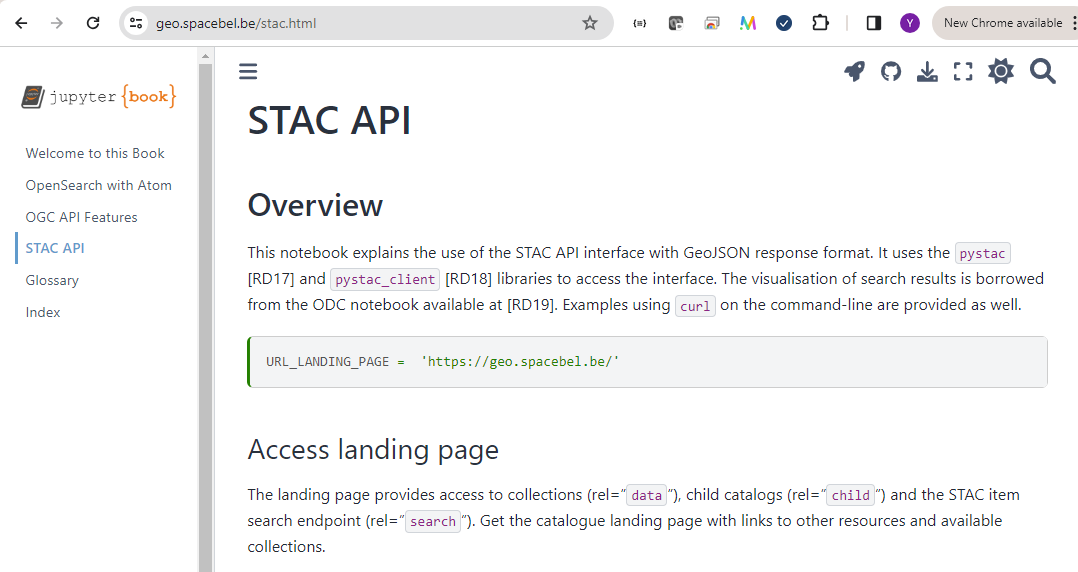 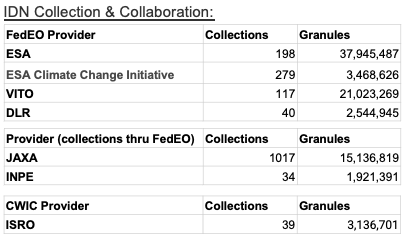 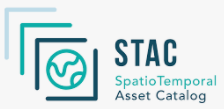 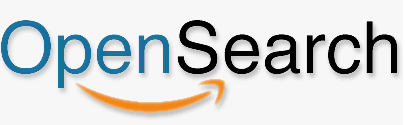 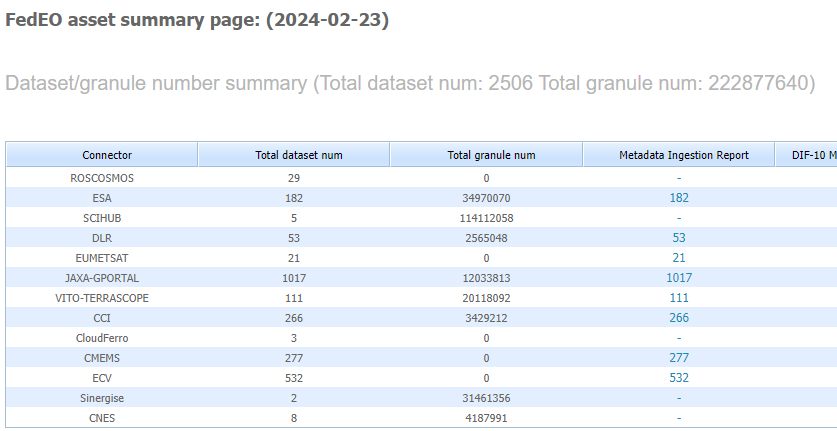 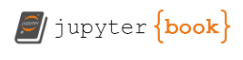 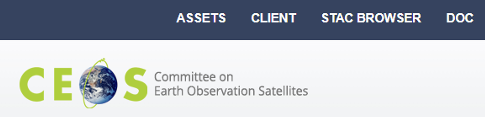 WGISS Connected Data Assets:  International Directory Network (IDN) Report

WGISS-58
Sioux Falls, SD, USA
Presentation Date 10/18/2024
Michael Morahan (KBR for NASA EED-3)
IDN Coordinator
‹#›
[Speaker Notes: CEOS: Committee on Earth Observation Satellites
WGISS: Working Group on Information Systems and Services
CNES: National Centre for Space Studies
KBR: Kellogg Brown & Root ltd]
Agenda/Table of Contents
1. CEOS/IDN/CWIC Collaborations
2. WGISS IDN/CWIC CEOS.org updates
3. POC list with respect to the list of WGISS Principals
POC information
Links to Provider’s metadata
Links to Provider's collections
‹#›
[Speaker Notes: CEOS: Committee on Earth Observation Satellites
IDN: International Directory Network
CWIC: CEOS WGISS Integrated Catalog
WGISS: Working Group on Information Systems and Services
POC: Point of Contact]
CEOS/IDN/CWIC Collaborations
Updates, status and counts of FedEO, JAXA, INPE, ISRO and USGS providers.
‹#›
Recap of Collaborations
Updates:
Status:
USGS
Working on a solution to ingest USGS STAC collections
‹#›
[Speaker Notes: FedEO: Federated Earth Observation
ESA: European Space Agency
VITO: Vlaamse Instelling voor Technologisch Onderzoek (Belgium)
DLR: Deutsches Zentrum für Luft-und Raumfahrt (Germany)
JAXA: Japan Aerospace Exploration Agency
ISRO: Indian Space Research Organisation
INPE:  National Institute for Space Research (Brazil)]
WGISS IDN/CWIC CEOS.org Updates
ceos.org updates to CWIC and IDN pages.
‹#›
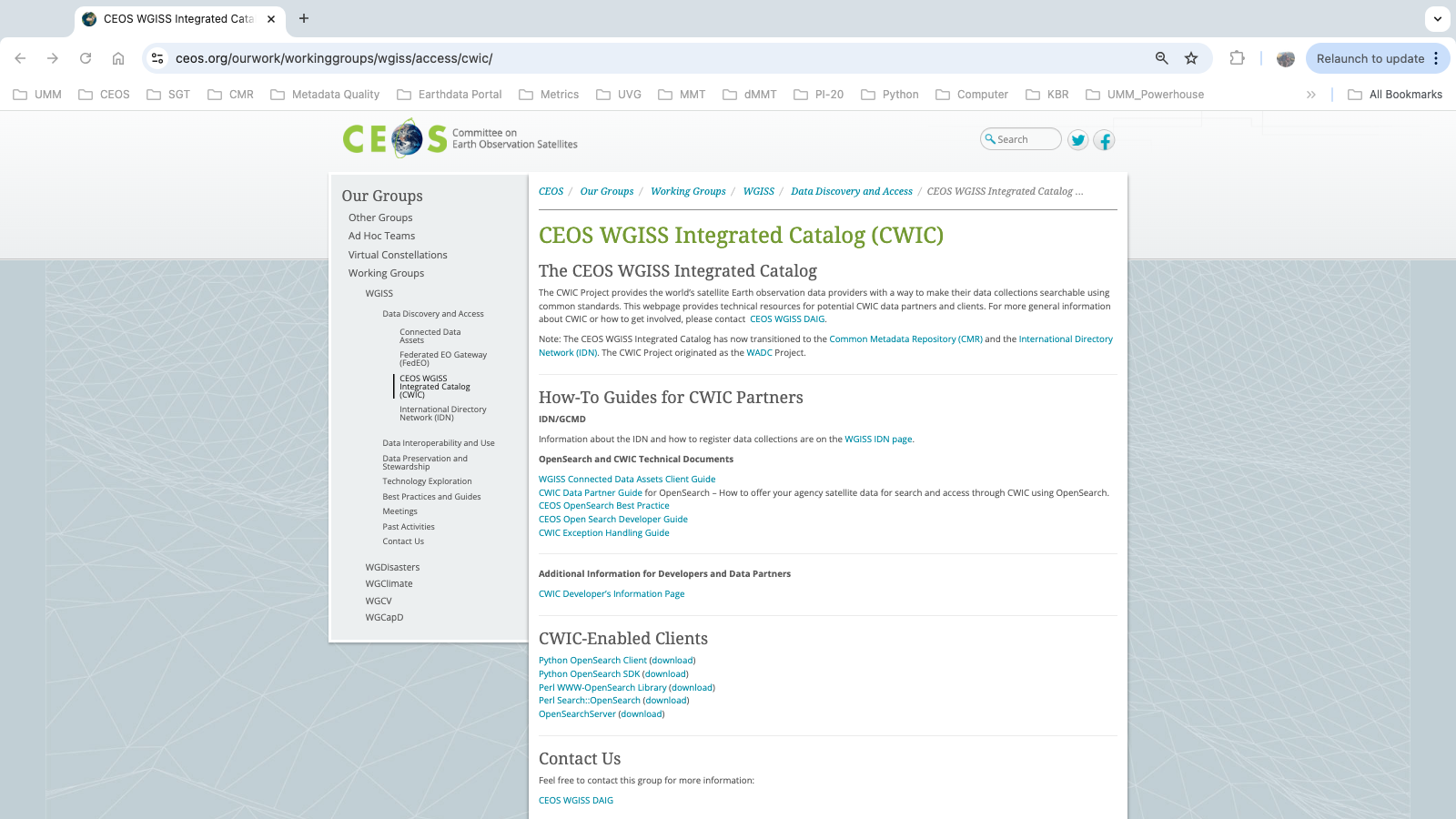 Updates to CEOS CWIC Page
Updated contact information to Data Discovery and Access  group email.
Removed link to old video.
Updated transition note.
Removed links to: 
CSW software and documents
Retired CWIC middleware applications.
OpenSearch Validation tool
Removed old CSW deprecation notices.
CEOS CWIC Page:
https://ceos.org/ourwork/workinggroups/wgiss/access/cwic/
‹#›
[Speaker Notes: CEOS: Committee on Earth Observation Satellites
IDN: International Directory Network
CWIC: CEOS WGISS Integrated Catalog
WGISS: Working Group on Information Systems and Services
CSW: Catalog Service for the Web (CSW)]
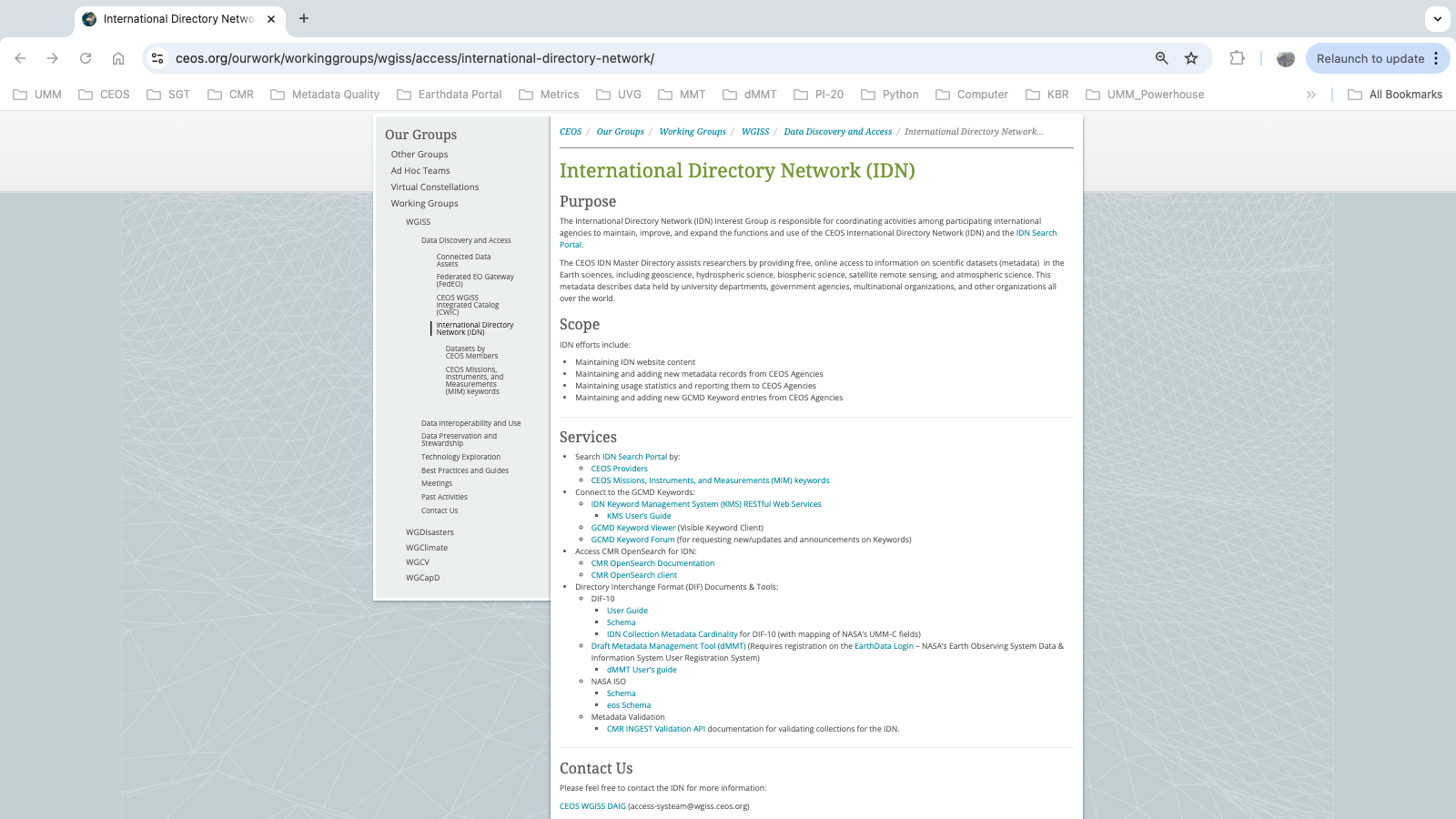 Updates to CEOS IDN Page
Removed link to Earthdata-IDN site
Updated contact information to Data Discovery and Access  group email
Added links to new sub-pages to query the IDN Search Portal by:
CEOS Providers
CEOS Missions, Instruments, and Measurements (MIM) keywords
CEOS IDN Page:
https://ceos.org/ourwork/workinggroups/wgiss/access/international-directory-network/
‹#›
[Speaker Notes: CEOS: Committee on Earth Observation Satellites
IDN: International Directory Network]
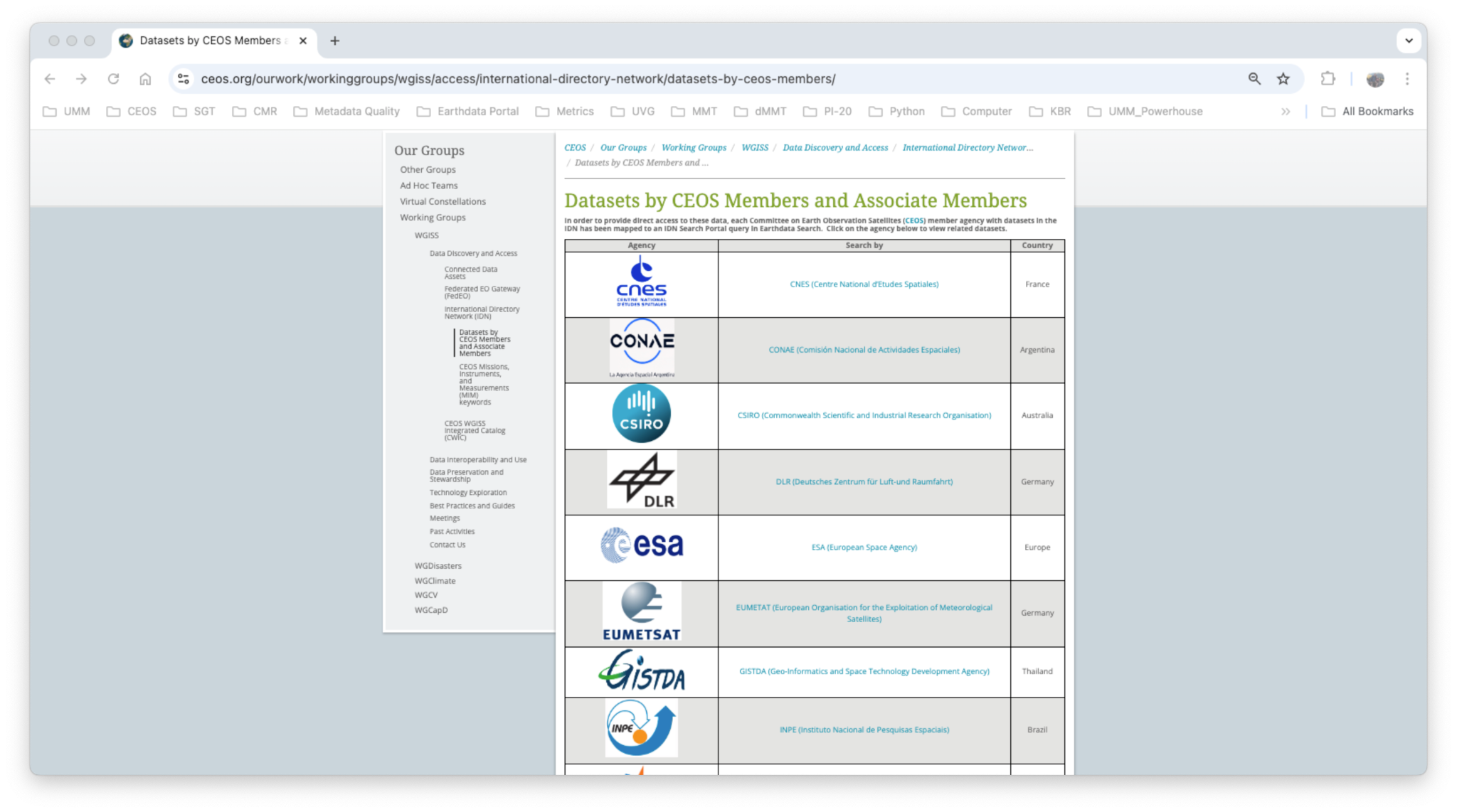 Datasets by CEOS Members Page
Logo linked to agency homepage
Agency name linked to IDN Search Portal query of agency’s collections. 
The portal:
Displays agency’s collections
If granules are associated with the collection users will be able to download them.
Agency’s (metadata provider’s) country of origin.
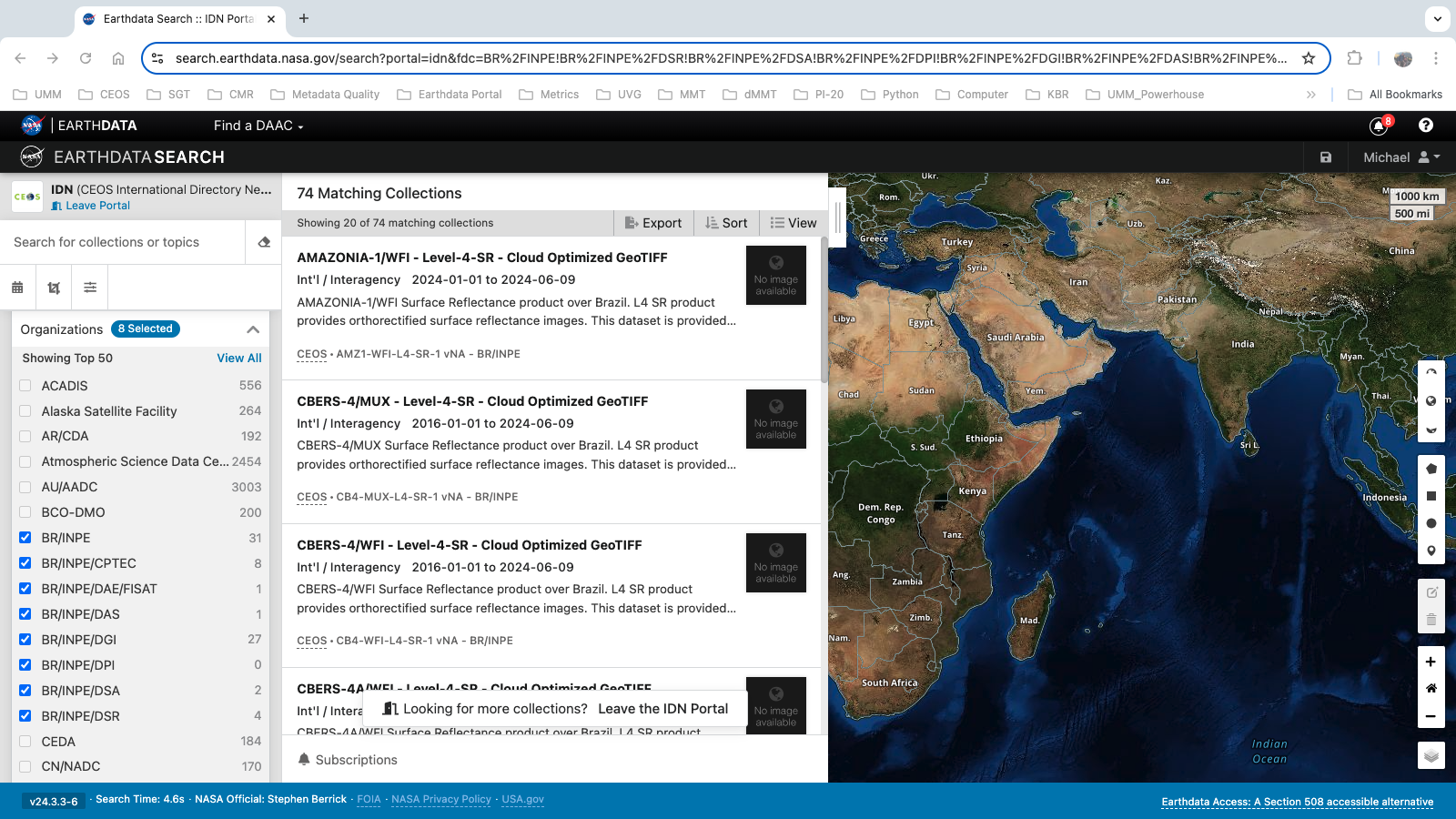 CEOS IDN Datasets by CEOS Members Page:

https://ceos.org/ourwork/workinggroups/wgiss/access/international-directory-network/datasets-by-ceos-members/
‹#›
[Speaker Notes: CEOS: Committee on Earth Observation Satellites
IDN: International Directory Network]
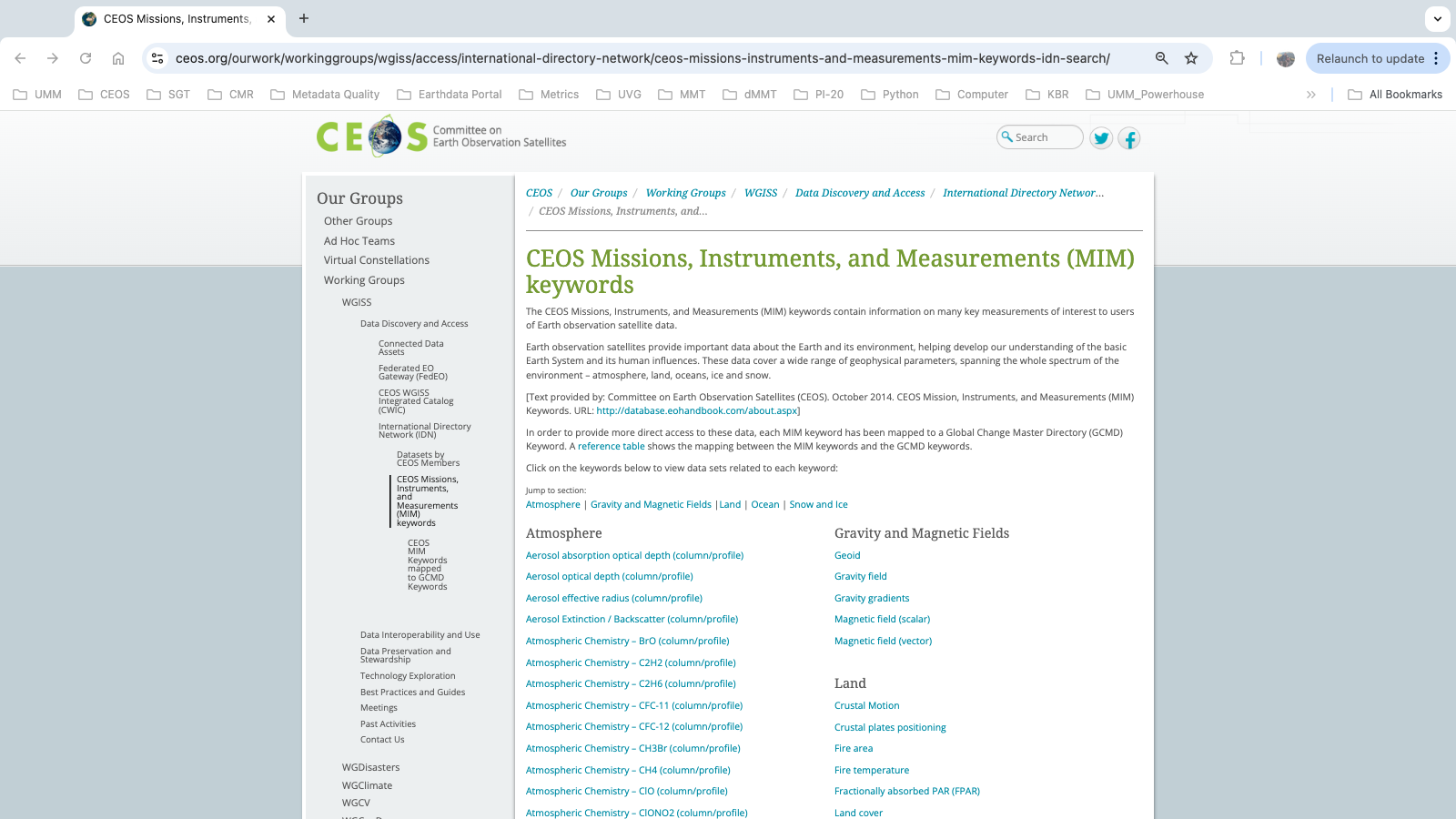 Missions, Instruments and Measurements (MIM) Keyword Search Page
List of MIM keywords with links to related IDN Search Portal queries.
The portal:
Displays the related MIM collections
If granules are associated with the collection users will be able to download them.
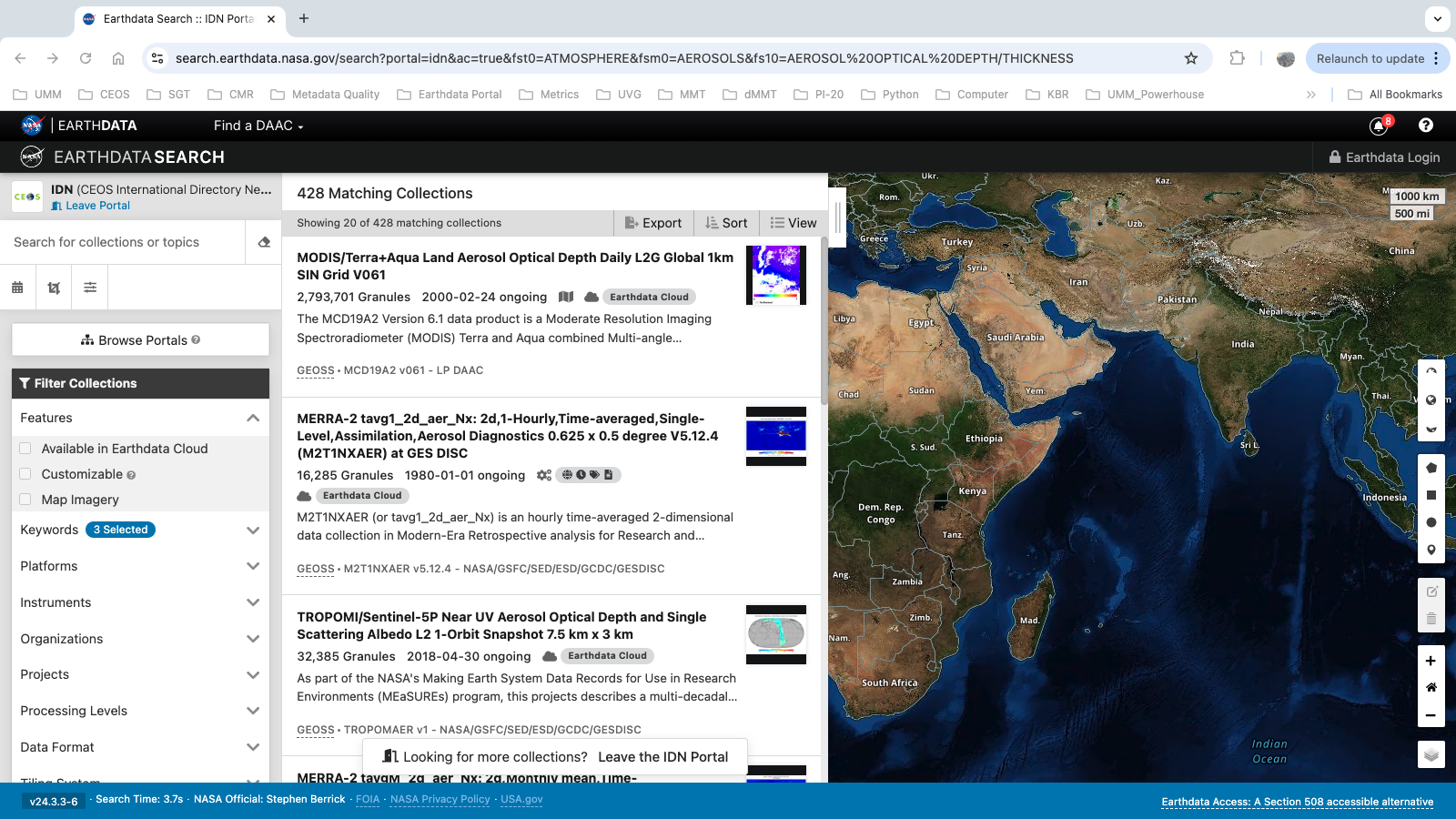 CEOS IDN Datasets by CEOS Members Page:

https://ceos.org/ourwork/workinggroups/wgiss/access/international-directory-network/ceos-missions-instruments-and-measurements-mim-keywords-idn-search/
‹#›
[Speaker Notes: CEOS: Committee on Earth Observation Satellites
IDN: International Directory Network
MIM: Missions, Instruments and Measurements]
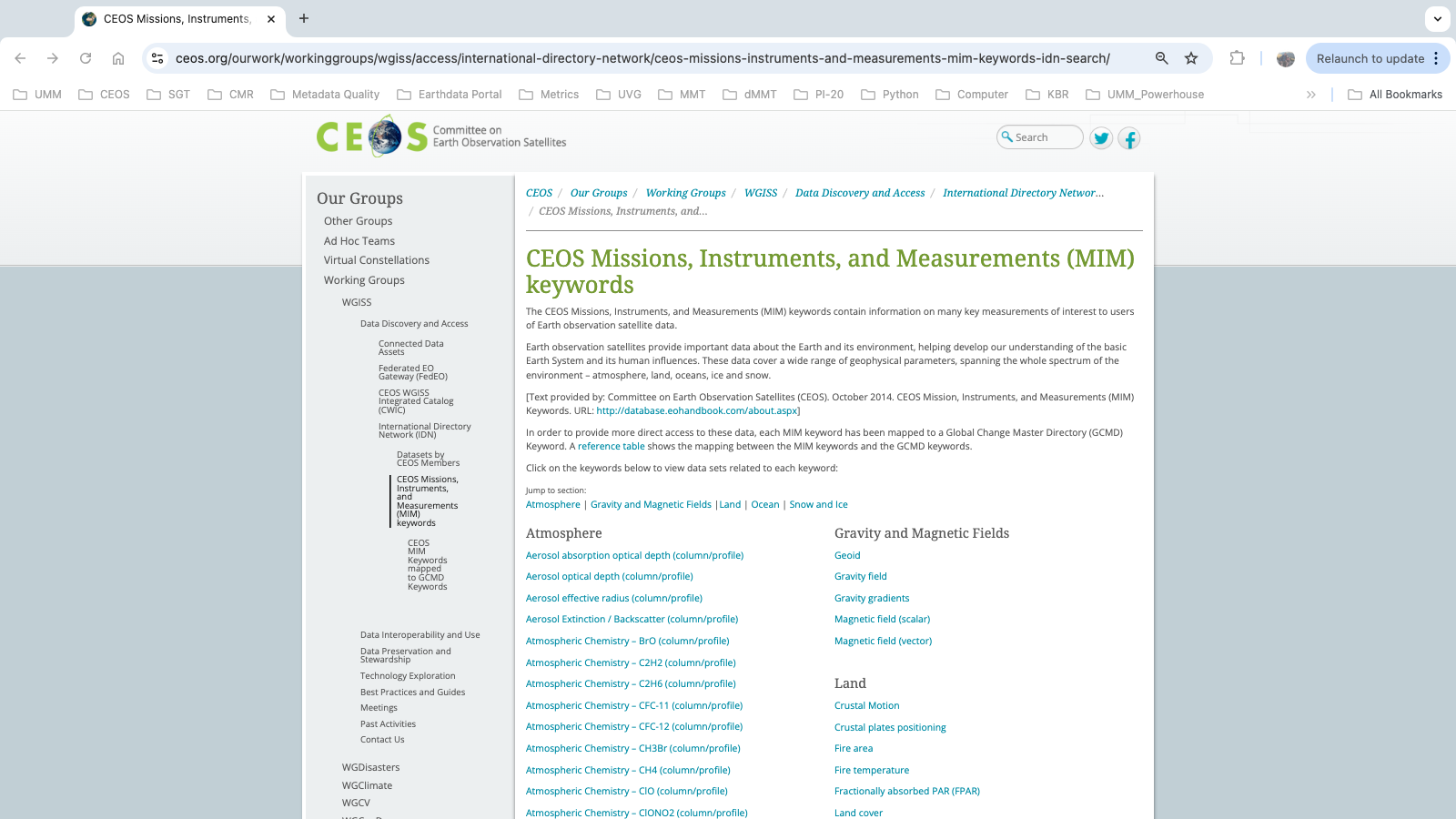 Missions, Instruments and Measurements (MIM) Keyword Search Page to Global Change Master Directory (GCMD) Keyword Mapping Page
On the MIM Keyword search page there is a link to the MIM to GCMD Keyword mappings.

These mappings were used for the MIM Keyword collection search on the IDN Search Portal.
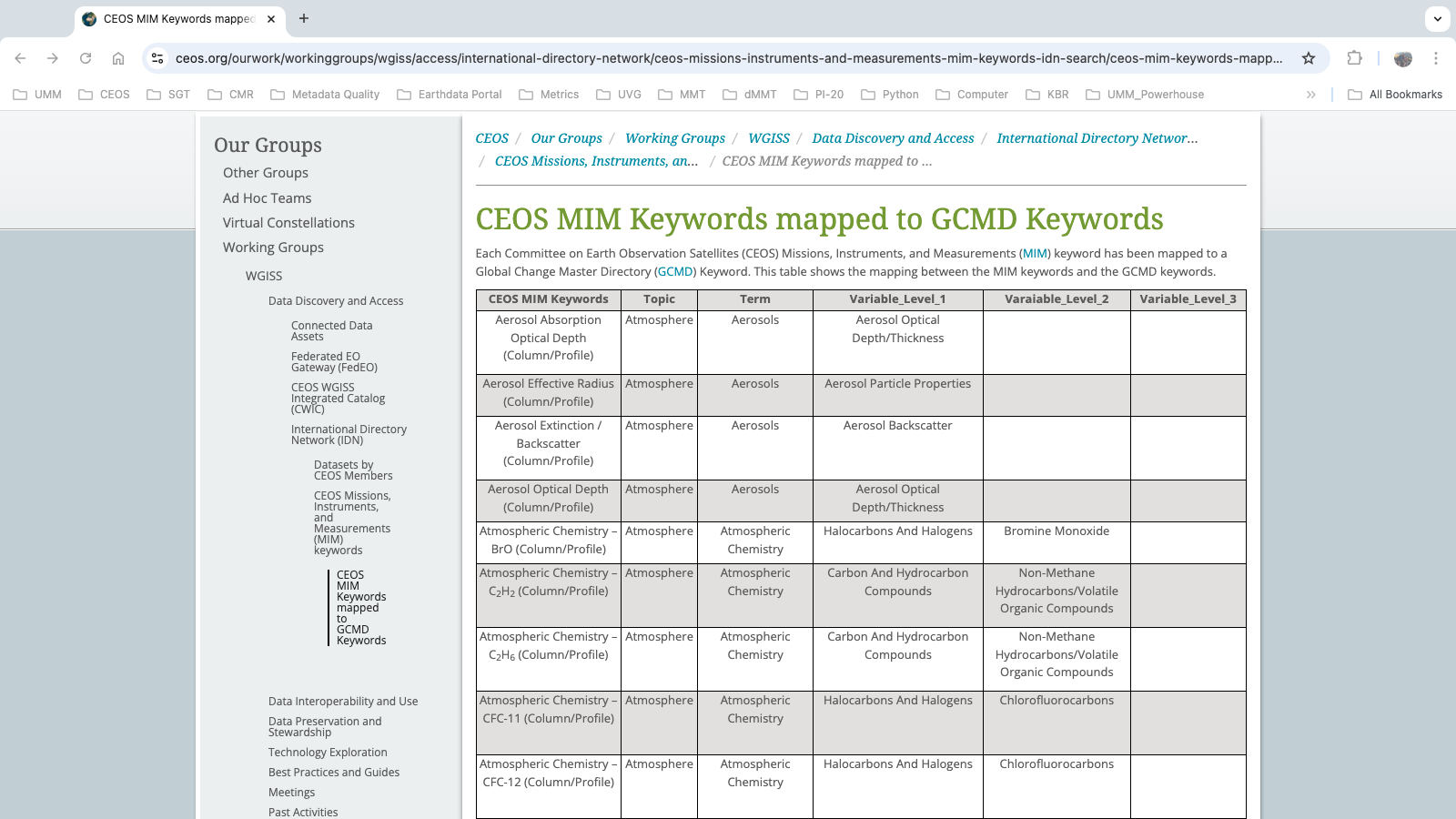 CEOS IDN Datasets by CEOS Members Page:

https://ceos.org/ourwork/workinggroups/wgiss/access/international-directory-network/ceos-missions-instruments-and-measurements-mim-keywords-idn-search/ceos-mim-keywords-mapped-to-gcmd-keywords/
‹#›
[Speaker Notes: MIM: Missions, Instruments and Measurements
GCMD (Global Change Master Directory)]
POC list with respect to the list of WGISS Principals
Collections POC, Links to Provider's collection metadata and IDN Search Portal queries
‹#›
CEOS Collection Providers’ POCs
‹#›
[Speaker Notes: Agencies’ full Names:
CONAE (Comisión Nacional de Actividades Espaciales)
CSIRO (Commonwealth Scientific and Industrial Research Organisation)
DLR (Deutsches Zentrum für Luft-und Raumfahrt)
ESA (European Space Agency)
EUMETAT (European Organisation for the Exploitation of Meteorological Satellites)
GISTDA (Geo-Informatics and Space Technology Development Agency)
INPE (Instituto Nacional de Pesquisas Espaciais)
ISRO (Indian Space Research Organisation)
JAXA/MEXT (Japan Aerospace Exploration Agency/Ministry of Education, Culture, Sports, Science, and Technology)
KARI (Korea Aerospace Research Institute)
NASA (National Aeronautics and Space Administration)
NOAA (National Oceanic and Atmospheric Administration)
NRSCC (National Remote Sensing Center of China)
NSMC/CMA (National Satellite Meteorological Center/China Meteorological Administration)
Roscosmos (Roscosmos State Corporation for Space Activities)
ROSHYDROMET (Russian Federal Service for Hydrometeorology and Environmental Monitoring)
USGS (United States Geological Survey)]
CEOS Collection Providers’ Metadata Links
‹#›
CEOS Providers’ IDN Search Portal Direct Datasets links
‹#›
WGISS CDA Overview - FedEO
Yves Coene (Spacebel for ESA), Mattia Stipa (ESA)
CEOS WGISS #58, Sioux Falls (SD, US) 
Session G: Joint WGISS/WGCV Topics, 18/10/2024
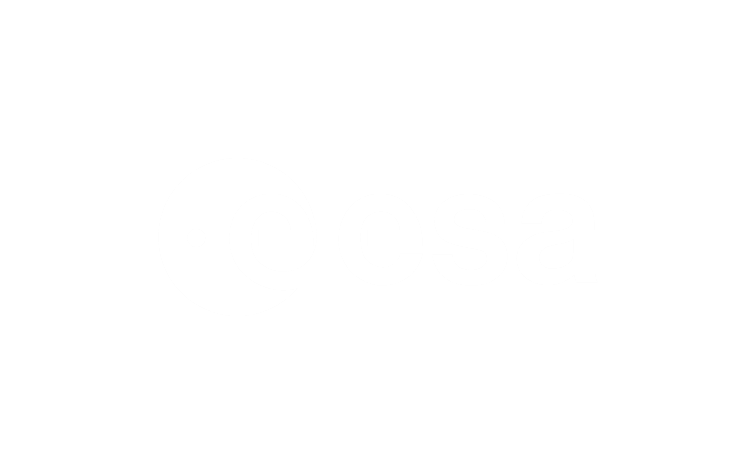 FedEO Report
Updates since WGISS-57
223 to 252 million granules (+13%)
INPE (new)
35 collections, 1.9 million granules
VITO Global Land (new)
94 colletions, 1 million granules
CEOS ARD
ESA
From 34.9 to 38 million granules
Copernicus
Additional collection
Status
CNES (REFLECS) to be reconnected
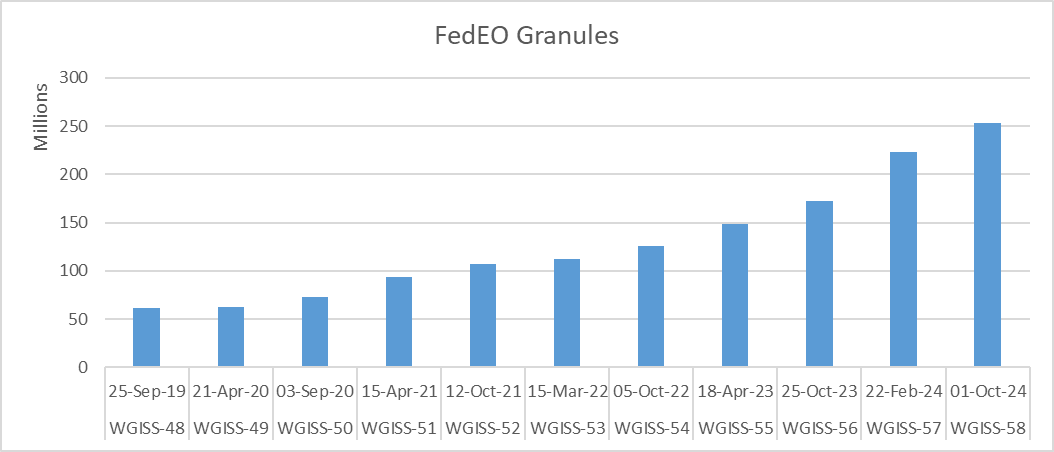 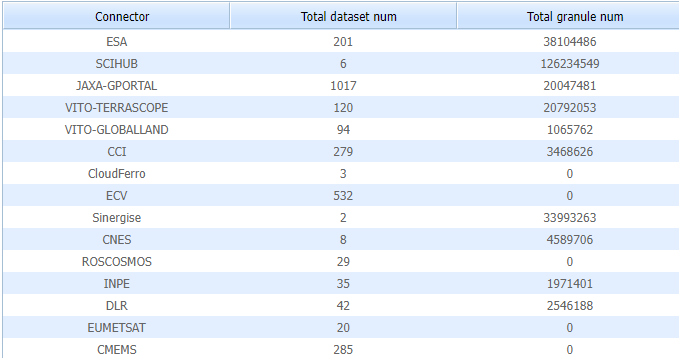 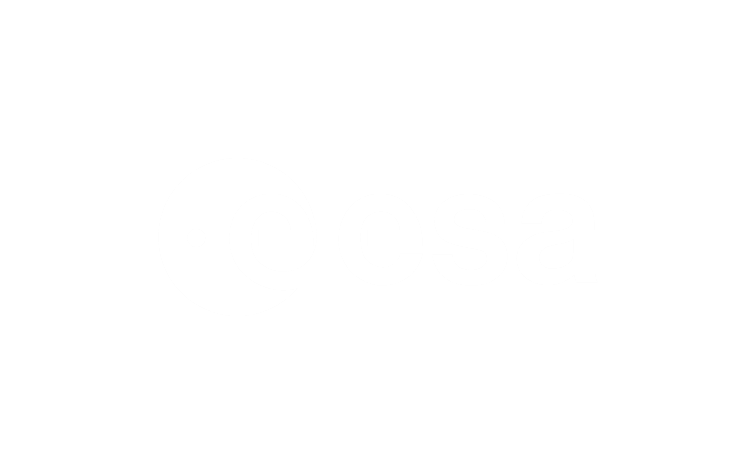 Updates to CEOS FedEO Page
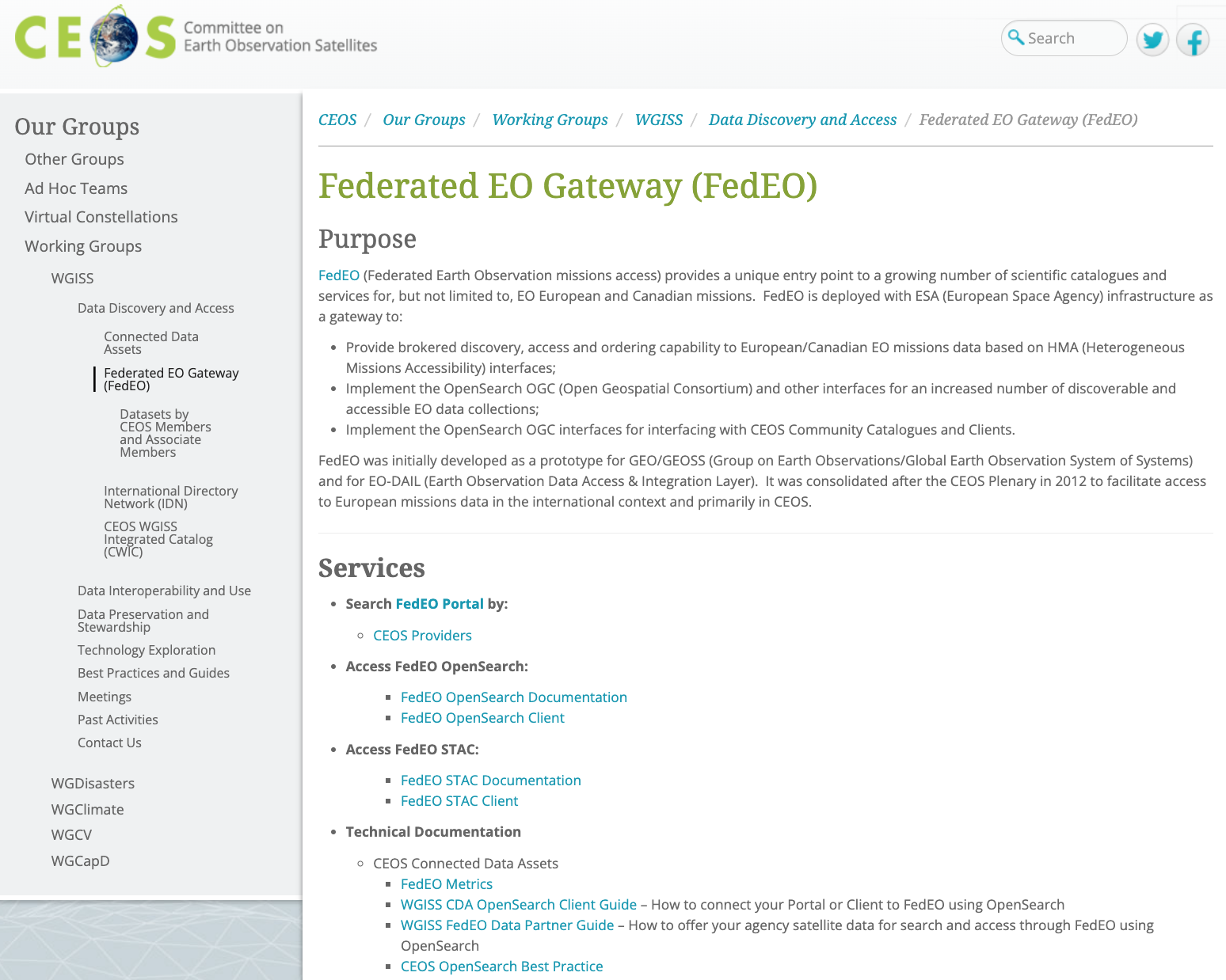 Reorganised “Services” section
OpenSearch
STAC
Added link to new sub-page to query the FedEO Catalogue by
CEOS Provider
CEOS FedEO Page:
https://ceos.org/ourwork/workinggroups/wgiss/access/fedeo/
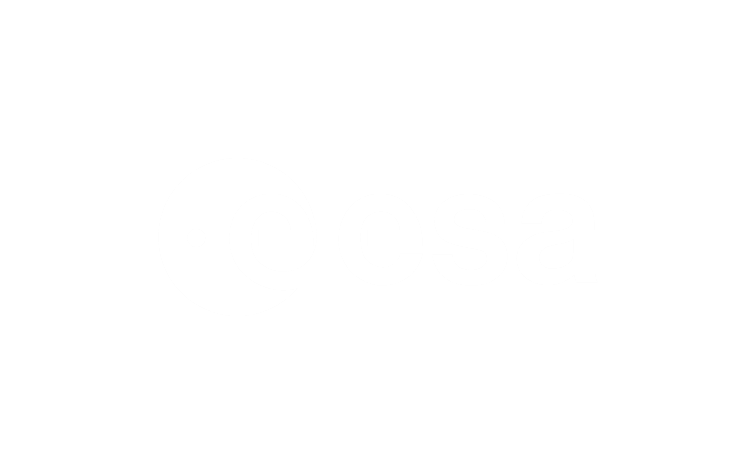 Datasets by CEOS Members Page
Links to FedEO Queries (collections)
FedEO OpenSearch Client
STAC Client
Links to tools/services to be added
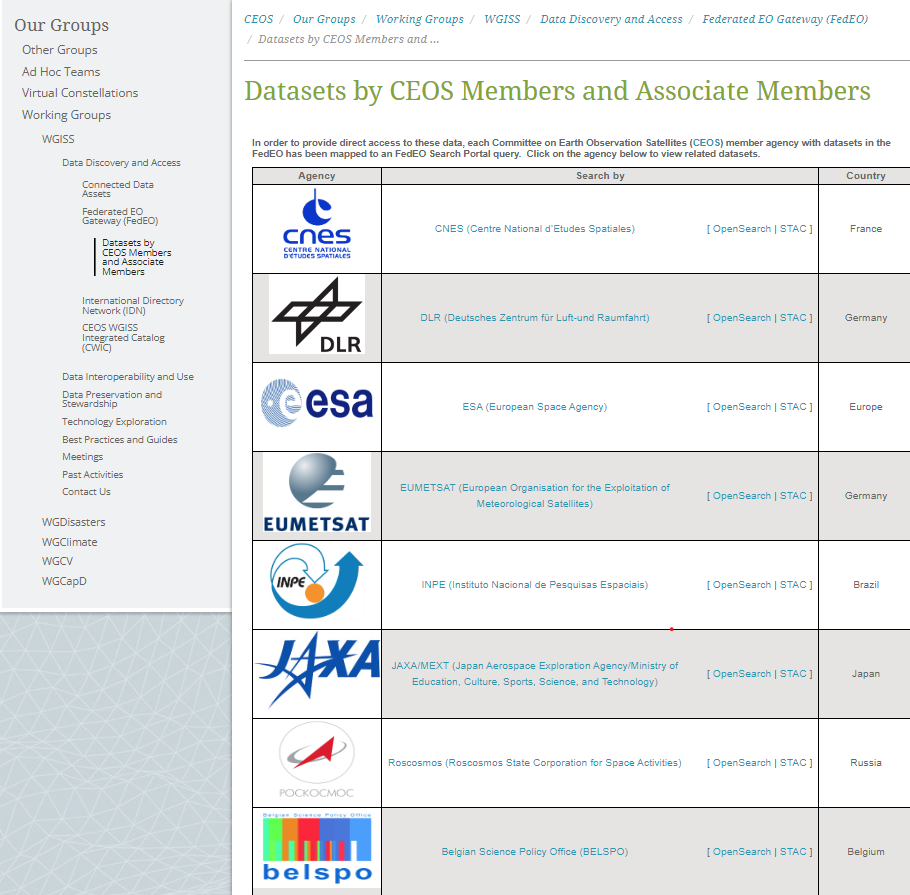 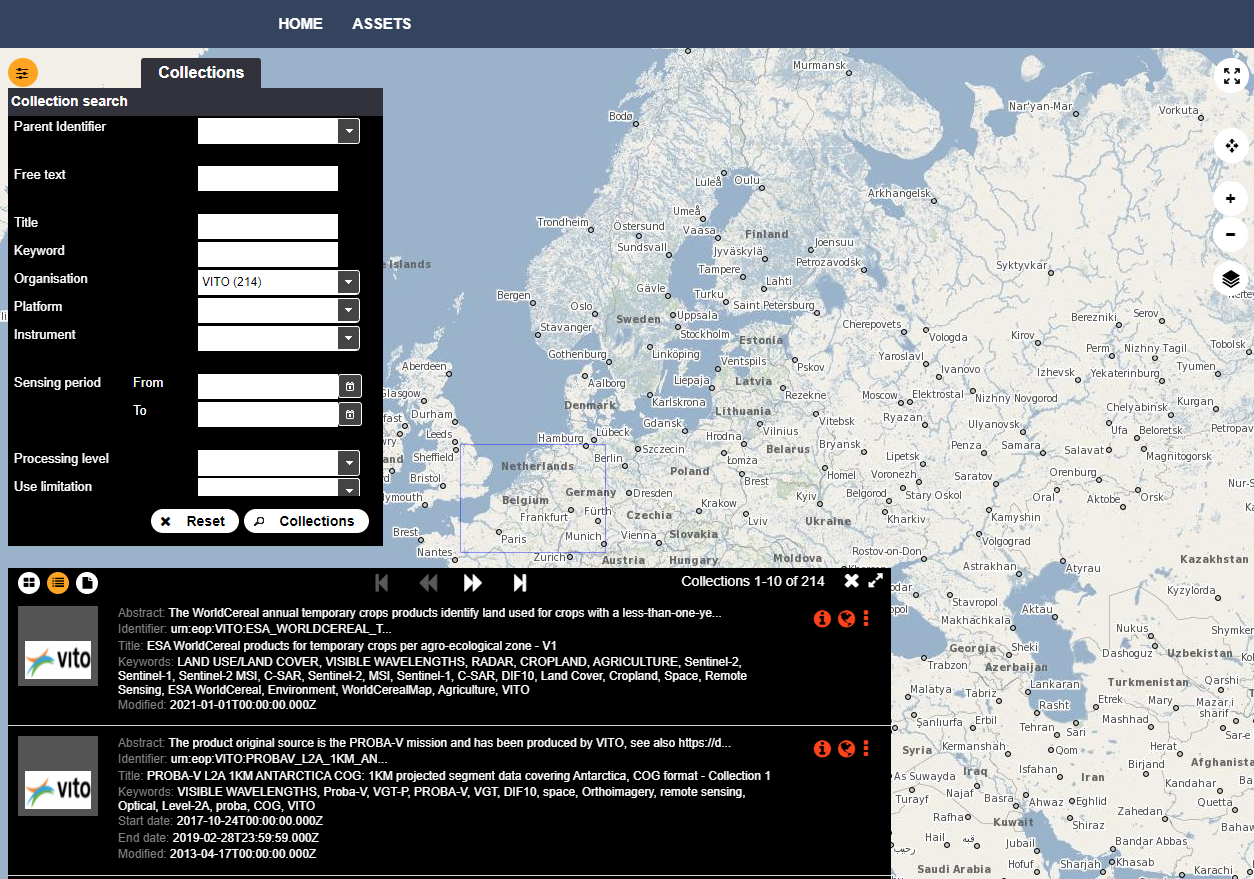 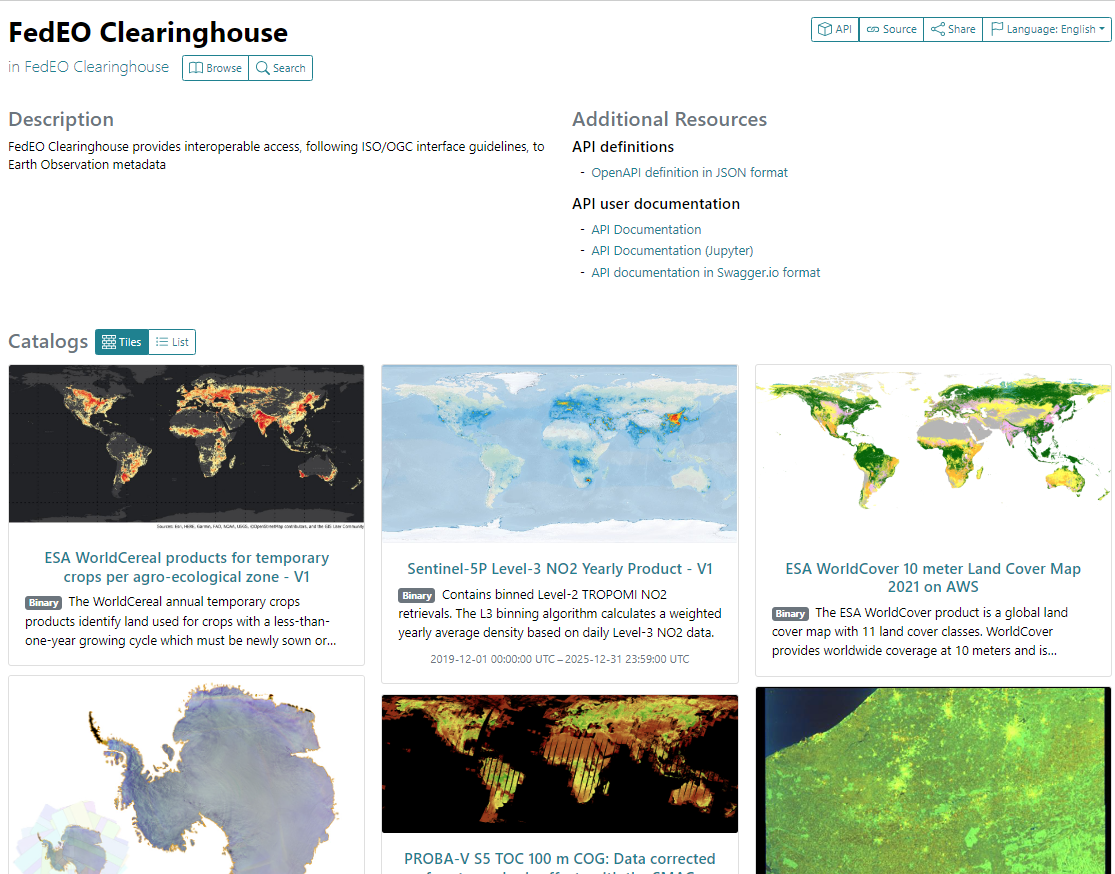 CEOS FedEO Datasets by CEOS Members Page:
https://ceos.org/ourwork/workinggroups/wgiss/access/fedeo/datasets
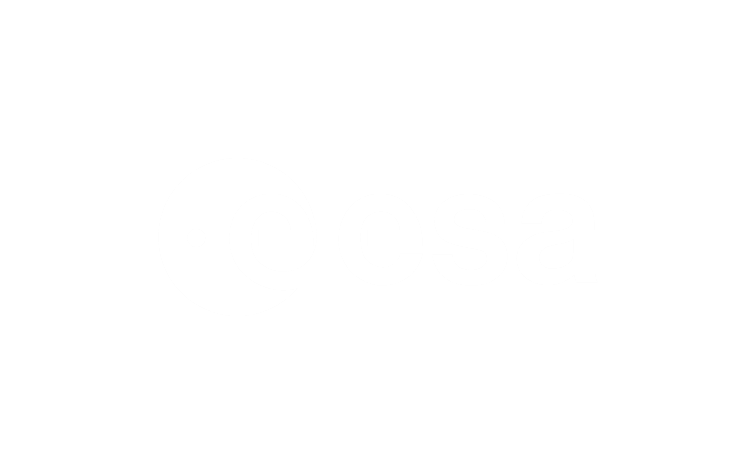 FedEO MIM Keyword Search Page (in Progress)
Work Performed:
MIM key words from CEOS database export 	(by G. Dyke)
MIM to GCMD mapping (by M. Morahan)
FedEO collections indexed with CEOS MIM keywords (Measurements) based on GCMD/MIM mapping
In Progress:
MIM Keyword Search Page
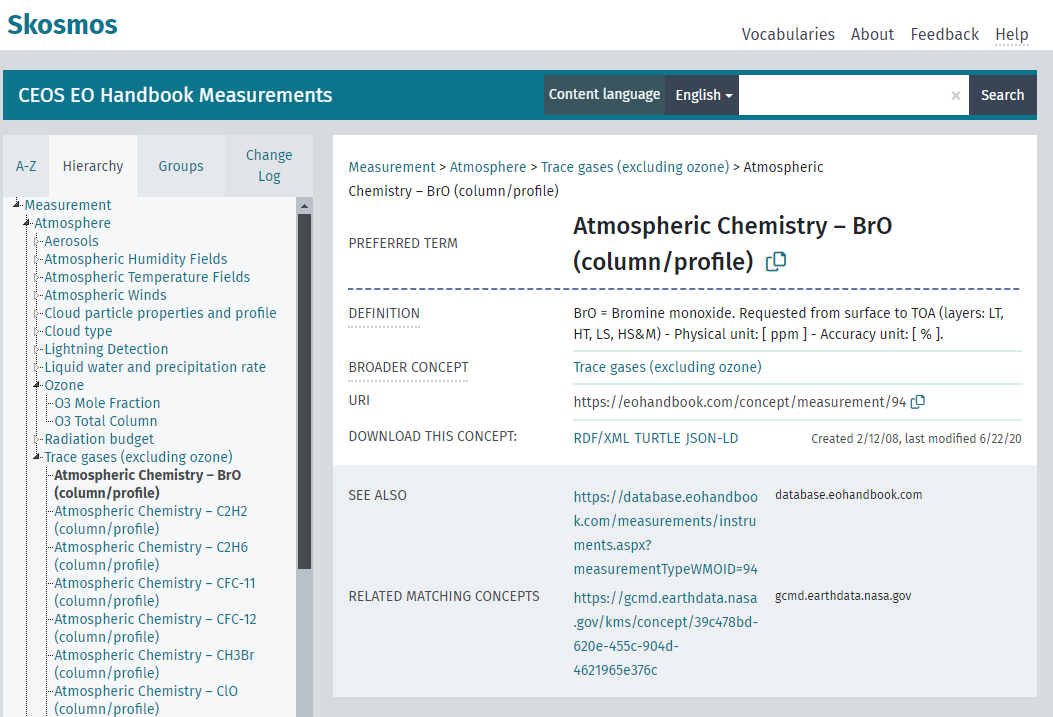 Preliminary SKOS Representation MIM-GCMD:
https://emc.spacebel.be/skosmos/ceos/en/
[Speaker Notes: https://ceos.org/ourwork/workinggroups/wgiss/access/international-directory-network/ceos-missions-instruments-and-measurements-mim-keywords-idn-search/]
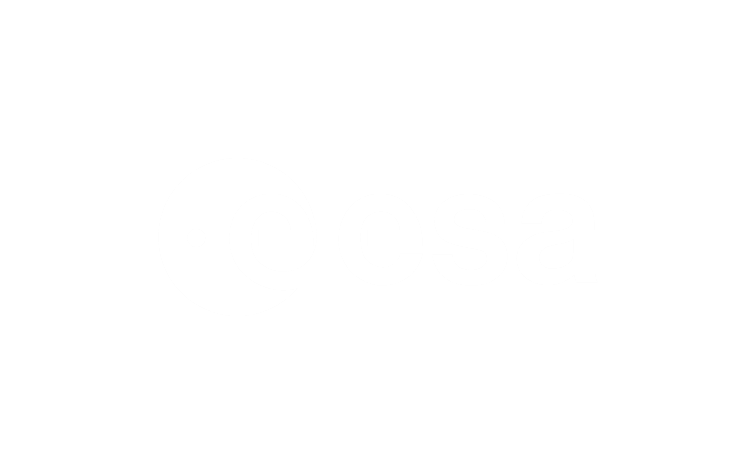 Datasets by MIM Keyword Page
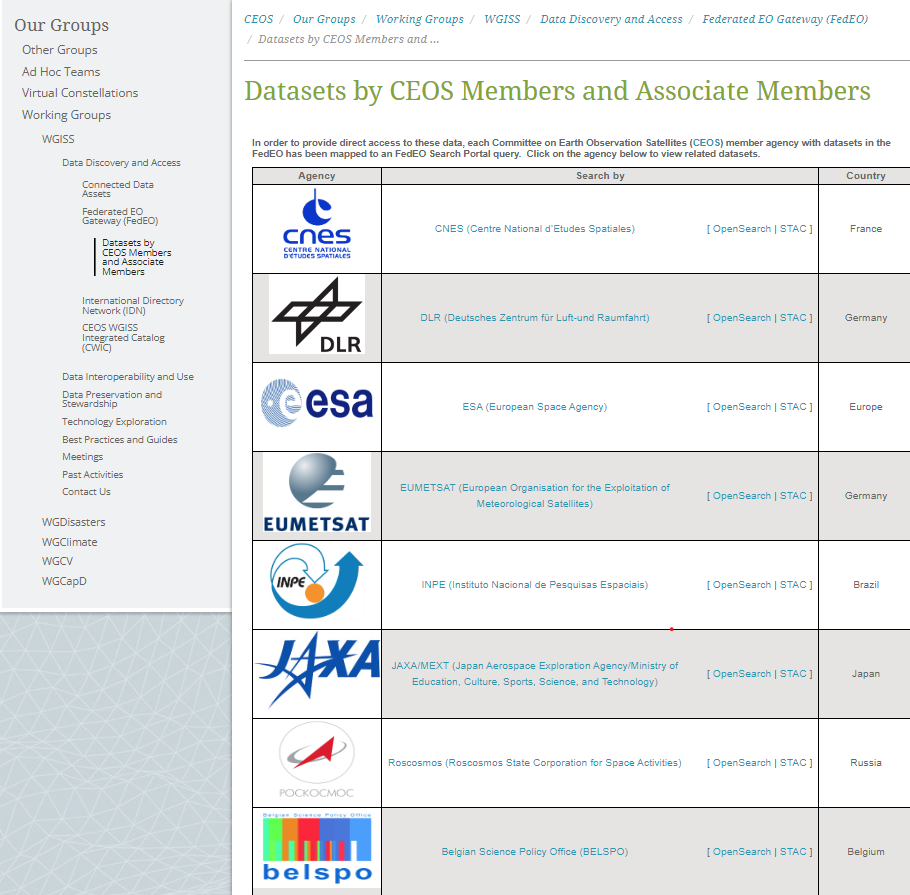 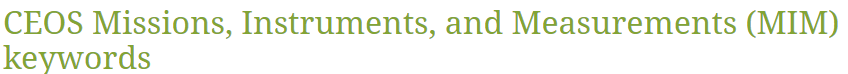 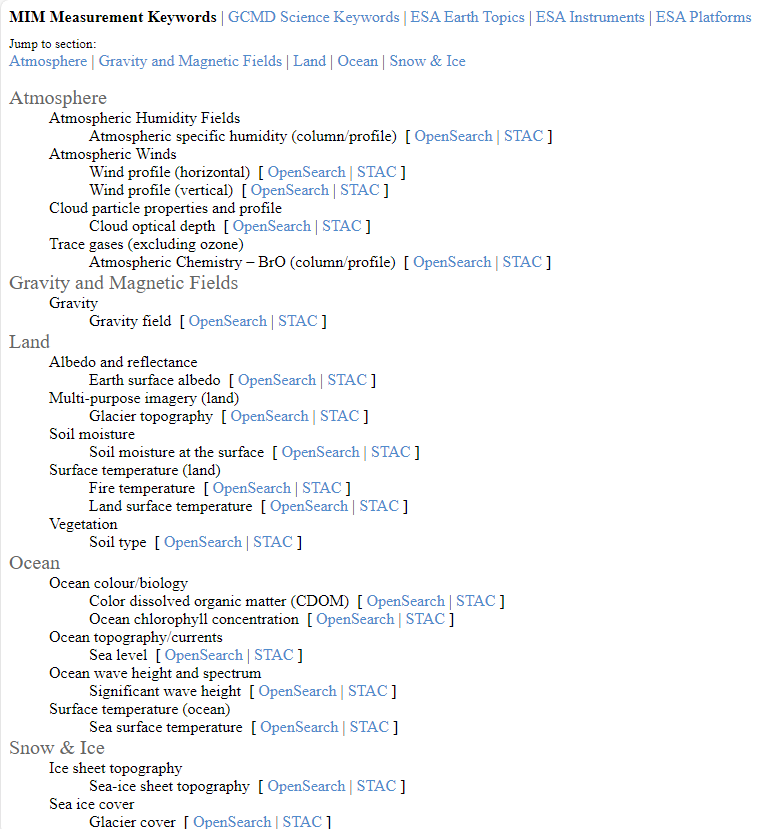 Will include links to FedEO Queries (collections):
FedEO OpenSearch Client
STAC Client
Same page allows browsing by ESA/GCMD SKOS keywords: platforms, instruments, science keywords, ...
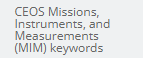 CEOS FedEO Datasets by MIM Keyword Page:
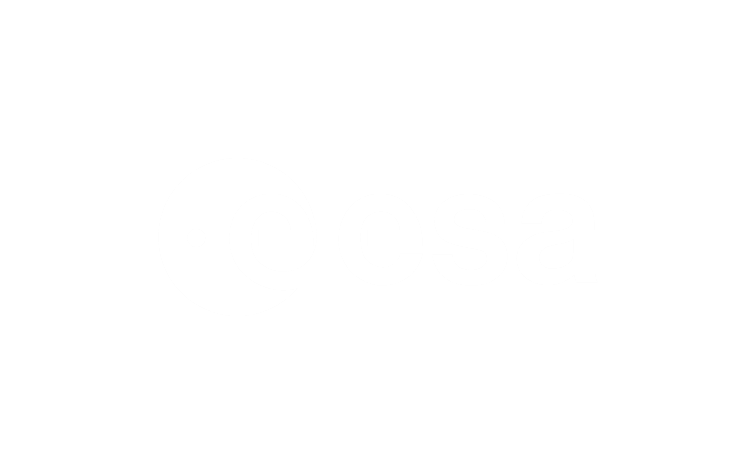 FedEO OpenSearch Client
Support for “service & tools” discovery (by 11/2024).
Searchable by organisation, platform, instrument, free text etc.
Incl. CEOS SW Tools Survey v1.0, Jupyter Notebook metadata (GitHub/GitLab), …
Also via STACBrowser
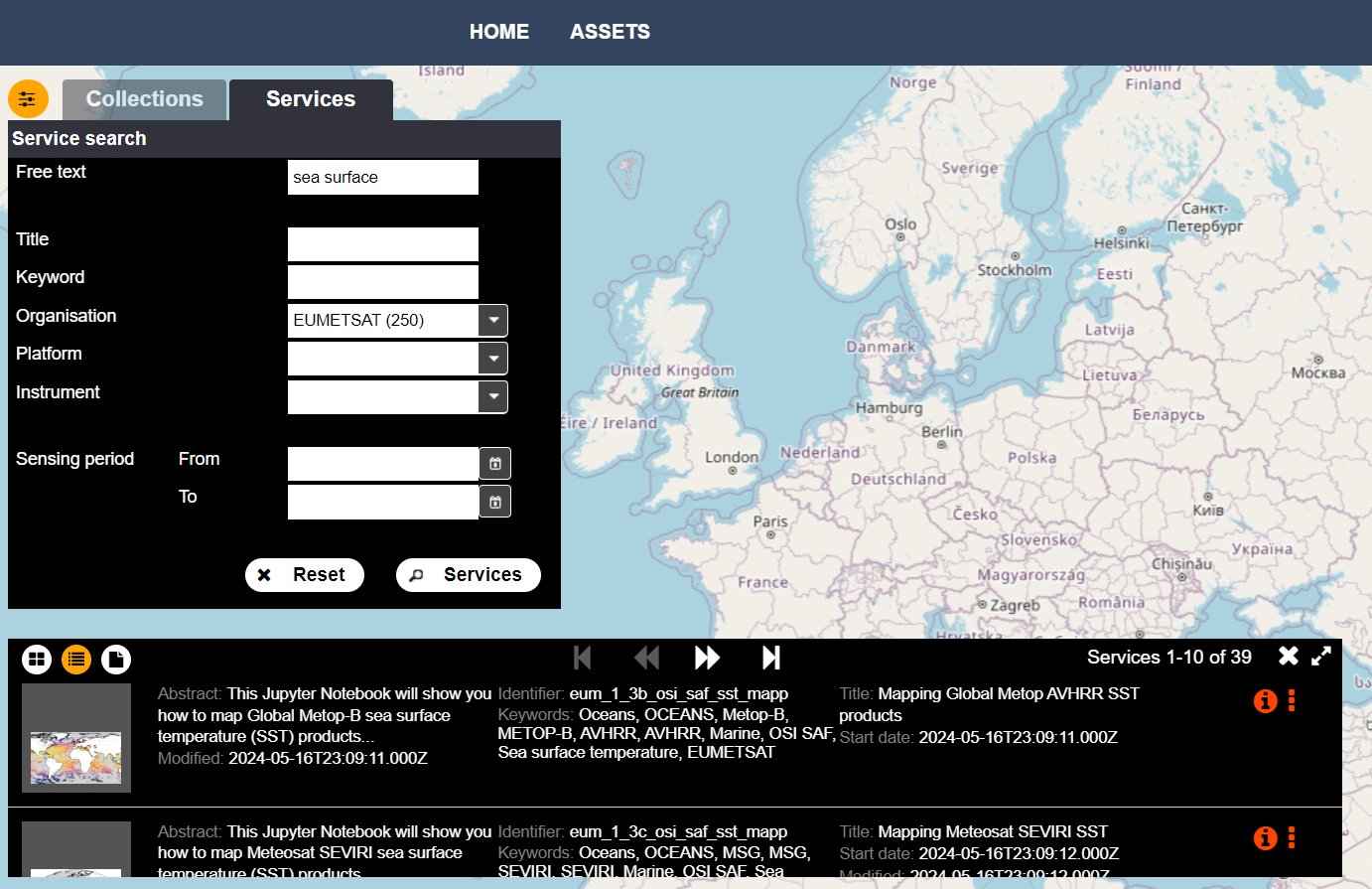 CEOS FedEO Datasets by MIM Keyword Page:
https://geo.spacebel.be/client/# (Work in progress)
Documentation
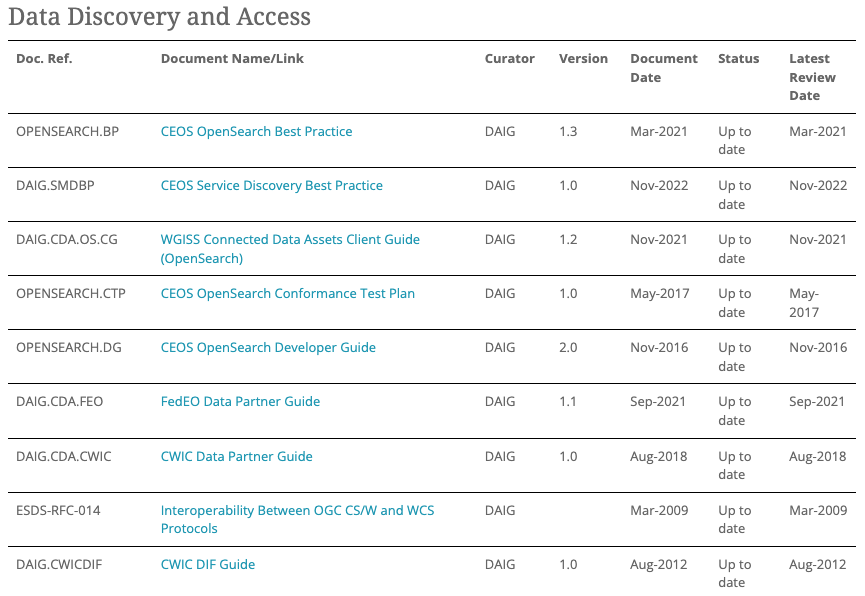 Last deliverable 
CEOS Service Discovery BP v.1.1

Next deliverable
CEOS STAC Collection & Granule Discovery BP v.1.0
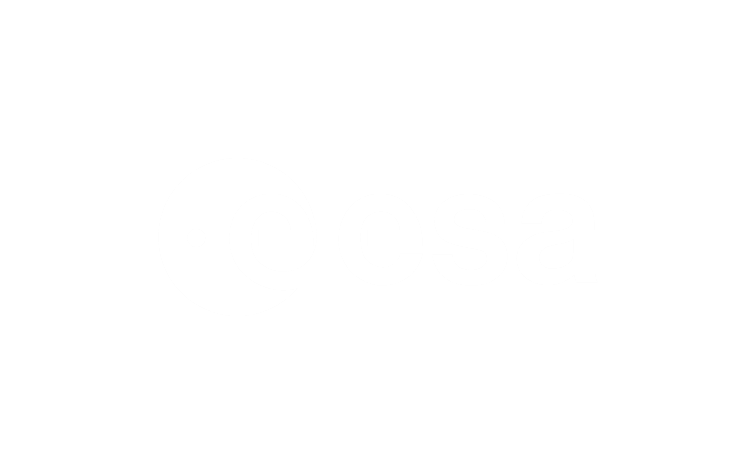 Updates to Online Documentation
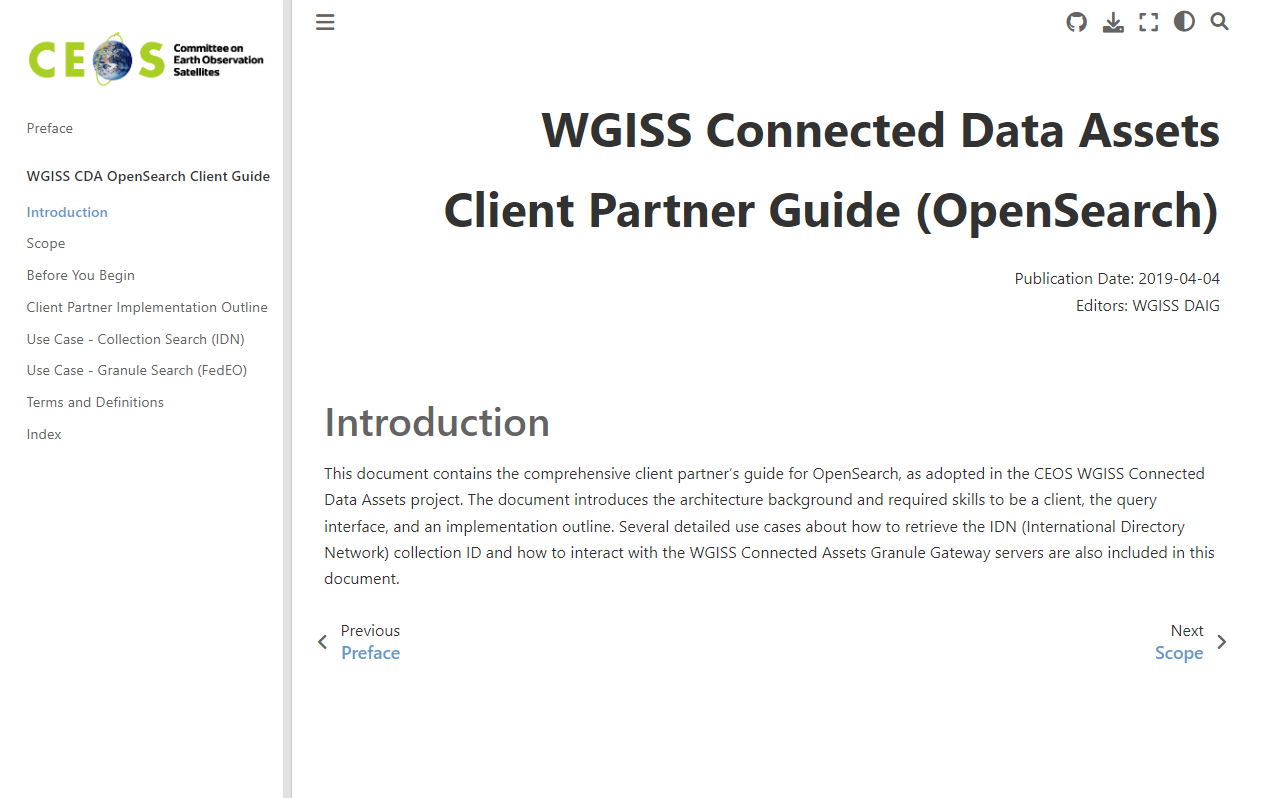 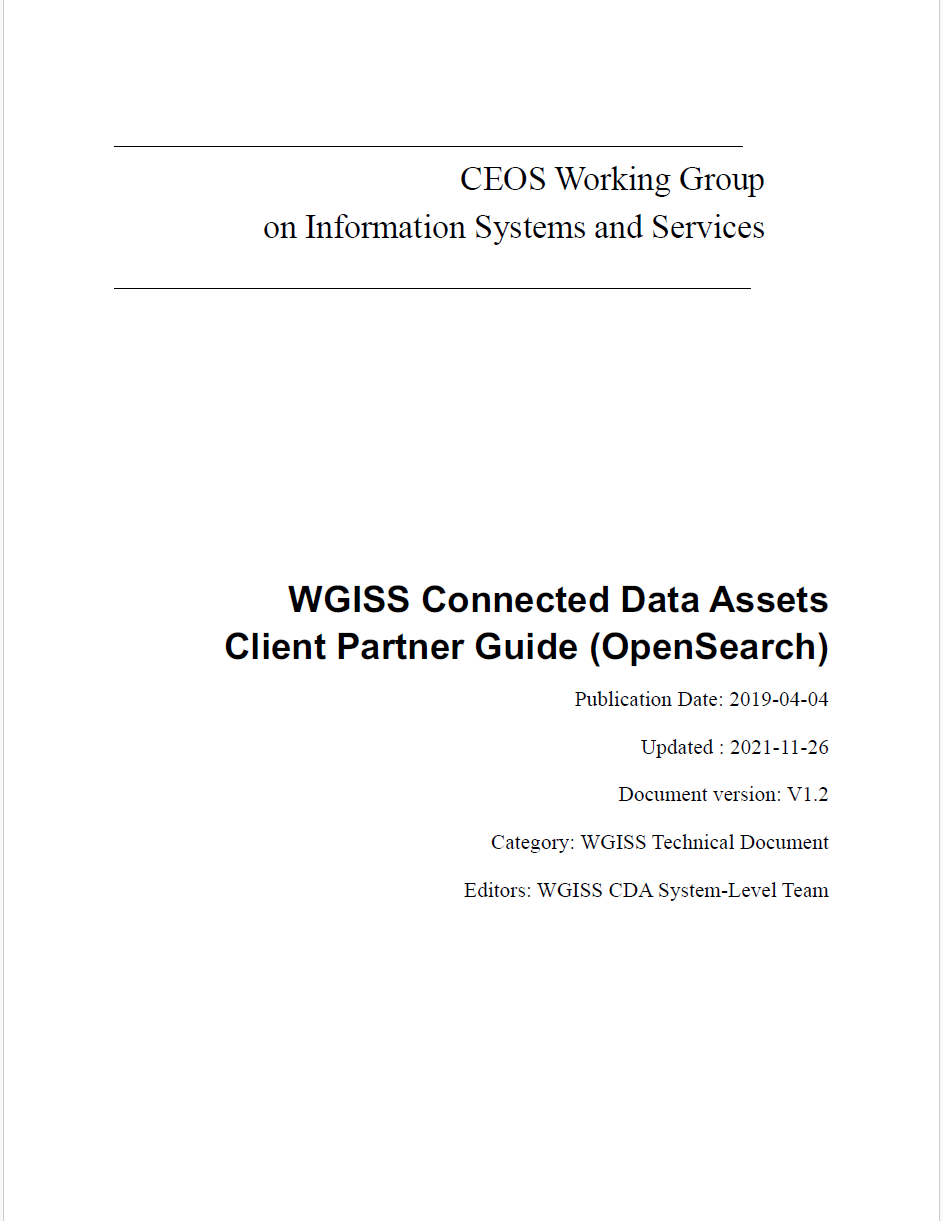 Client Partner Guide (PDF) being migrated:
GitHub / GitHub Pages
Jupyter Notebook / JupyterBook

Online Documentation for FedEO API
OpenSearch API
STAC API
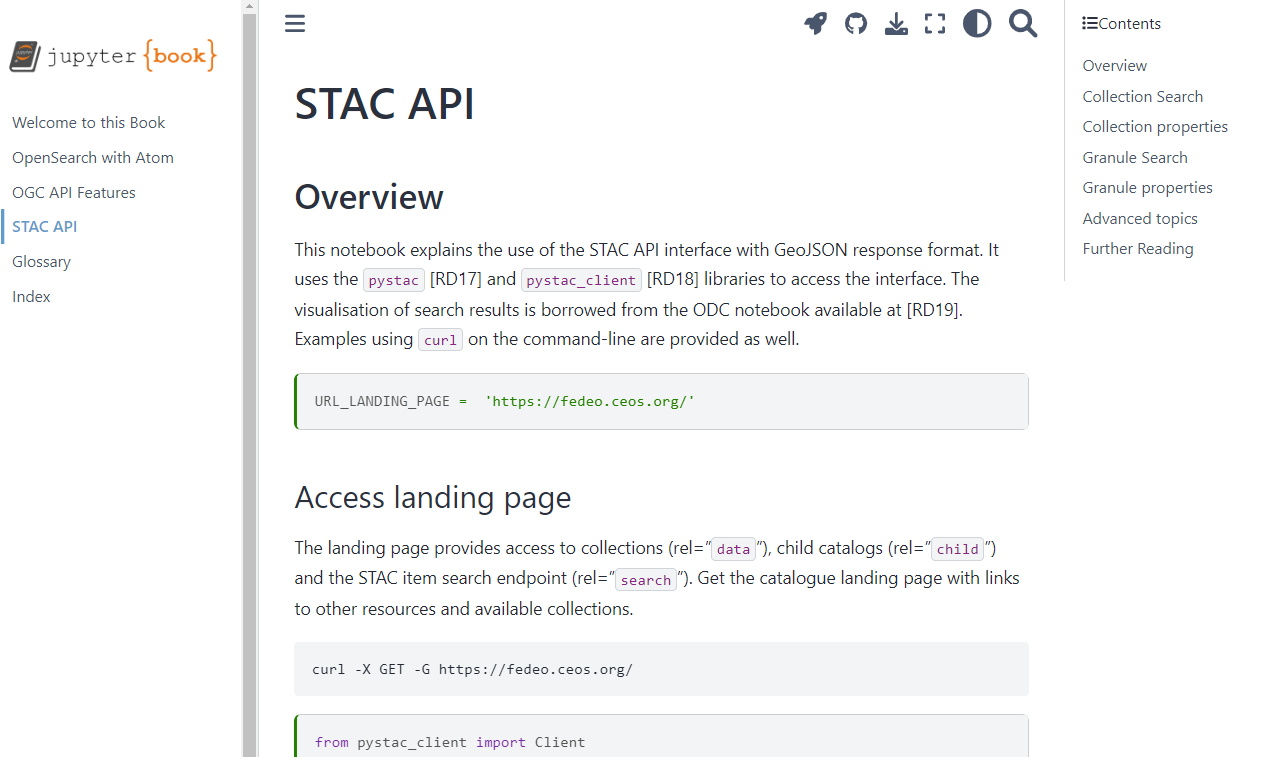 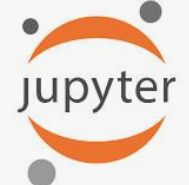 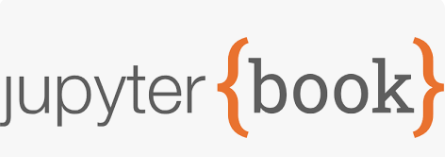 FedEO API Online Documentation:
https://fedeo.ceos.org/stac.html
[Speaker Notes: https://jupyterbook.org/en/stable/publish/gh-pages.html]
Conclusion
Data Discovery registration process
If you wish to make your data discoverable as part of the CEOS Connected Data Assets, please send a request to Access-SysTeam-Help@wgiss.ceos.org and you will be contacted for the provision of additional details.

List of members
Coordinator - D. Guerrucci (ESA)​
FedEO - D. Guerrucci (ESA), Y. Coene (Spacebel for ESA)​
IDN - M. Morahan (NASA) ​
CWIC - M. Wong (NASA)​
Current members: NASA, JAXA, CSIRO, DLR, ICHEC, INPE, USGS, CNES, EUMETSAT, UKSA
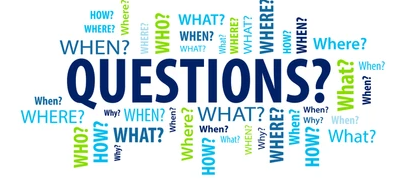